Serum 1
Serum 2
Serum 3
Serum 4
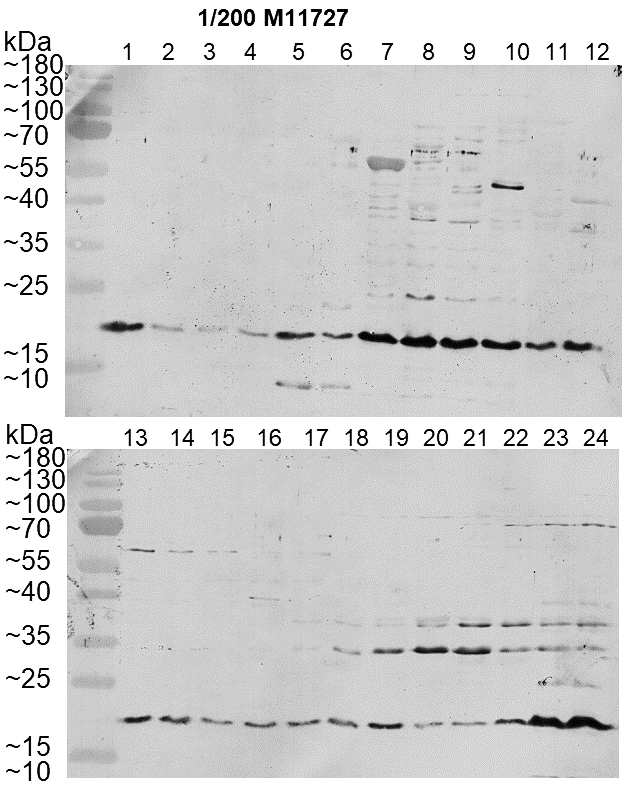 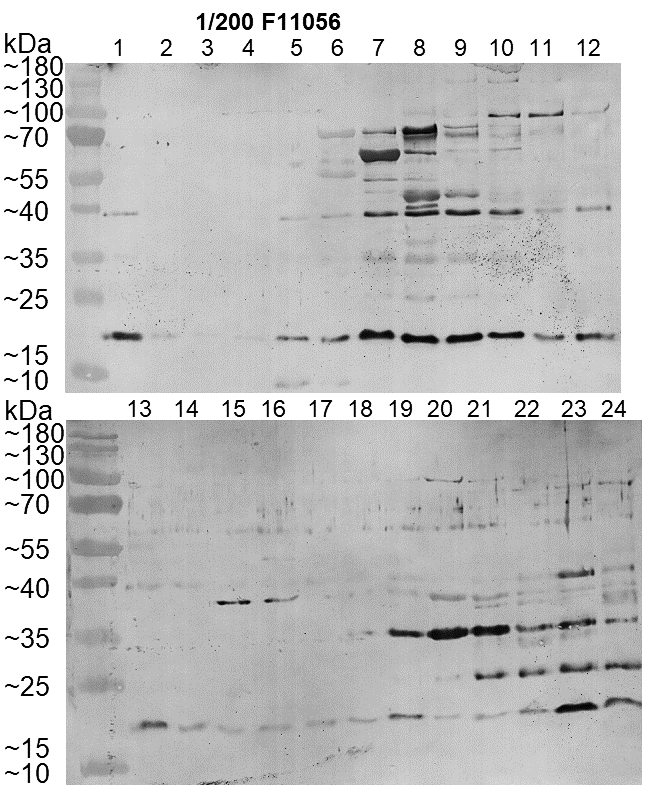 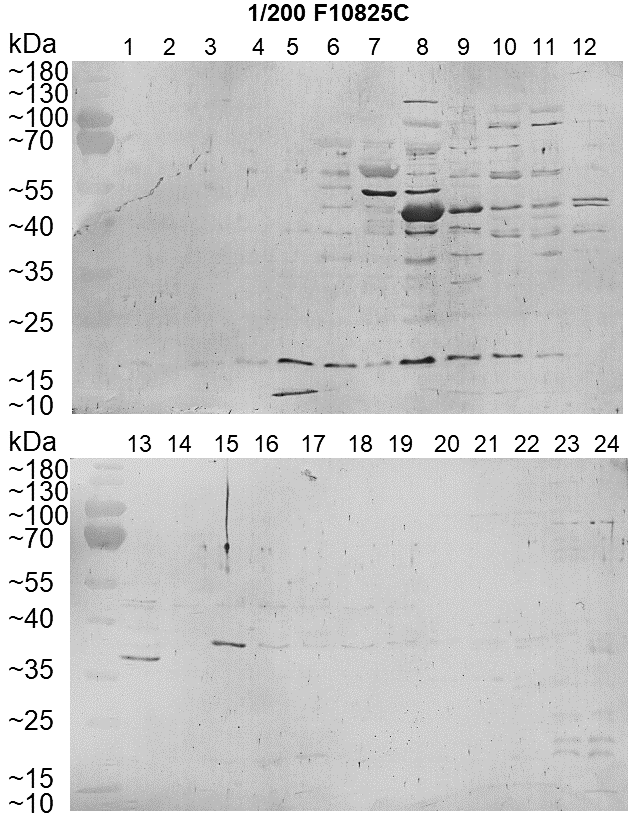 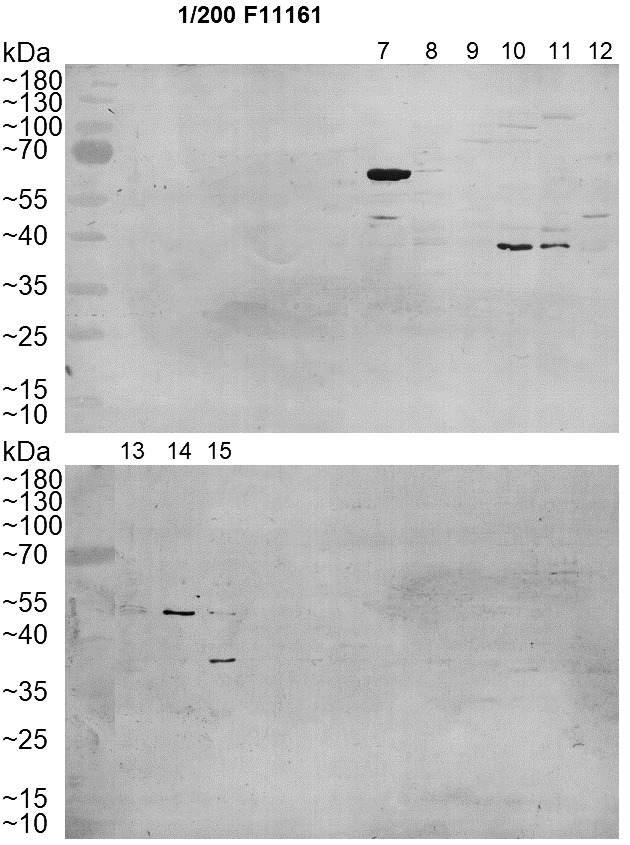 Serum 5
Serum 6
Serum 7
Serum 8
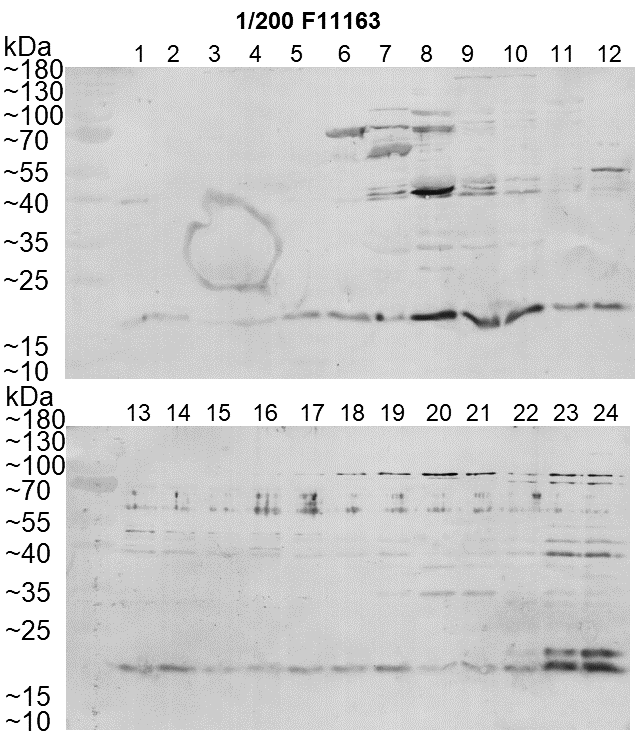 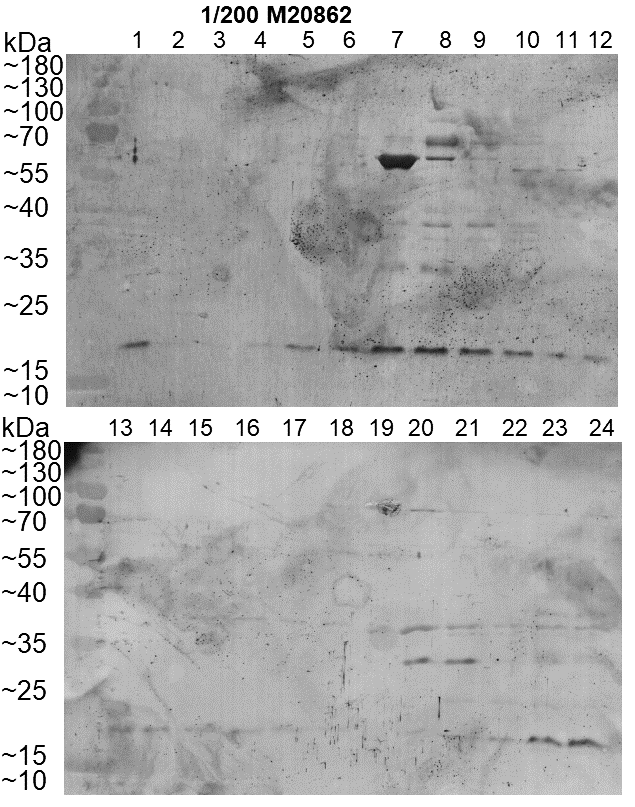 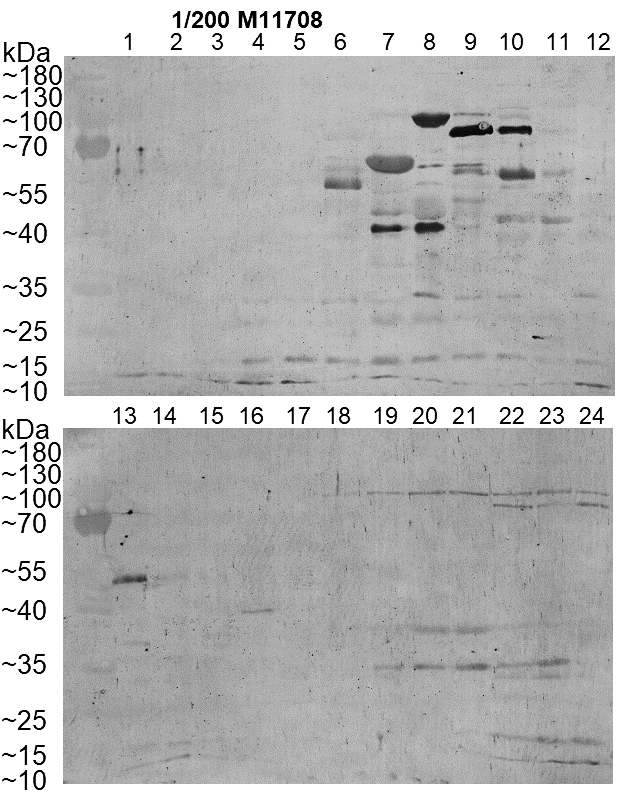 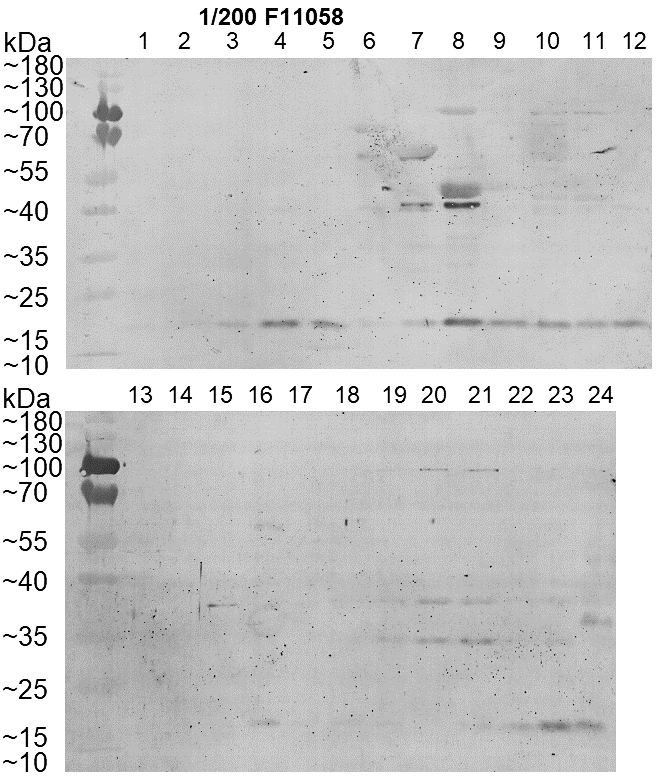 Serum 9
Serum 10
Serum 11
Serum 12
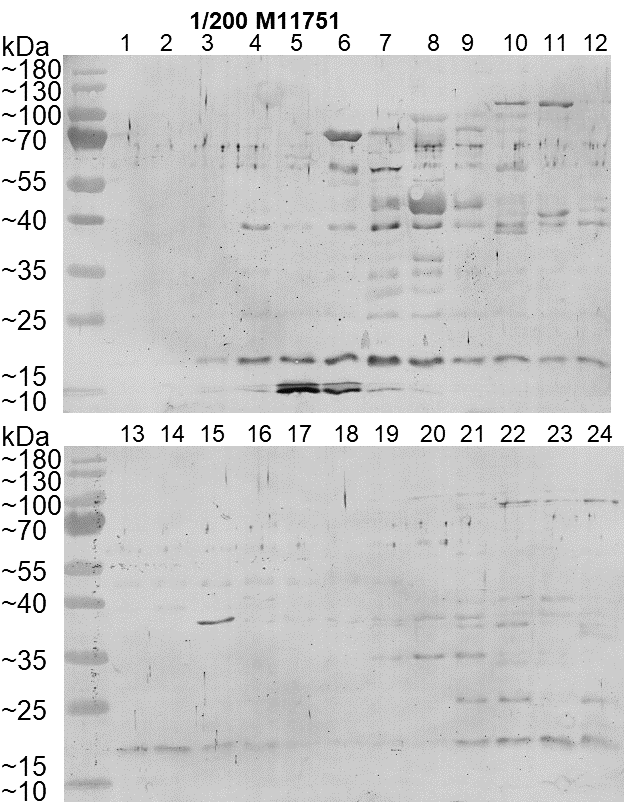 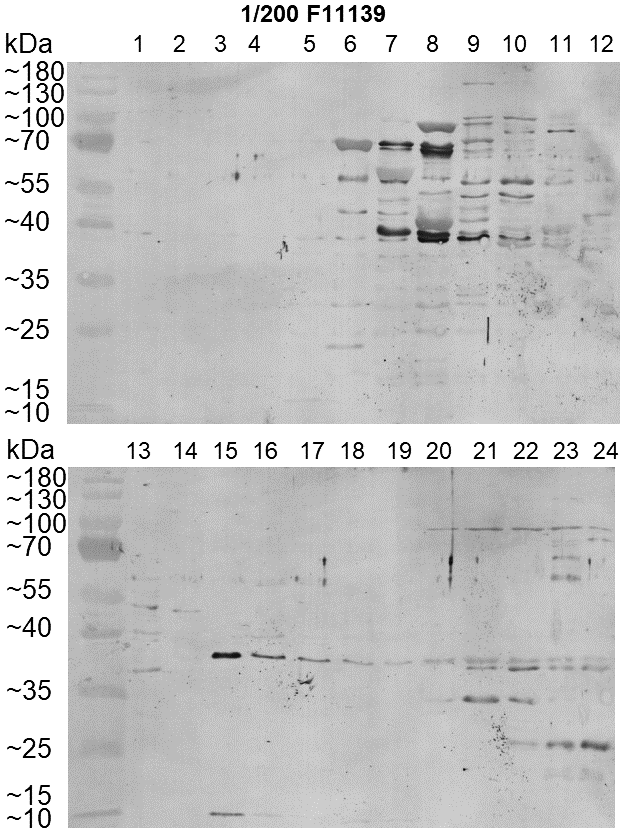 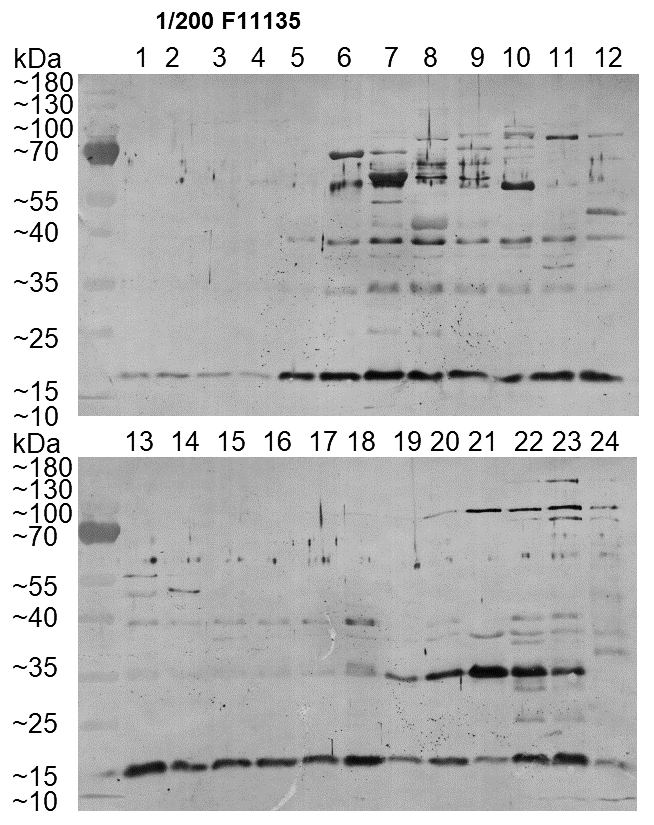 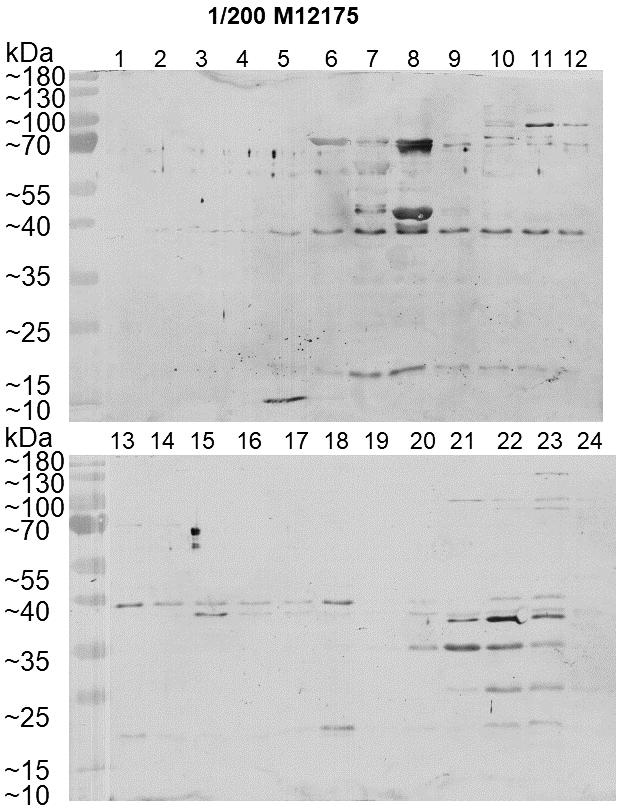 Serum 13
Serum 14
Serum 15
Serum 16
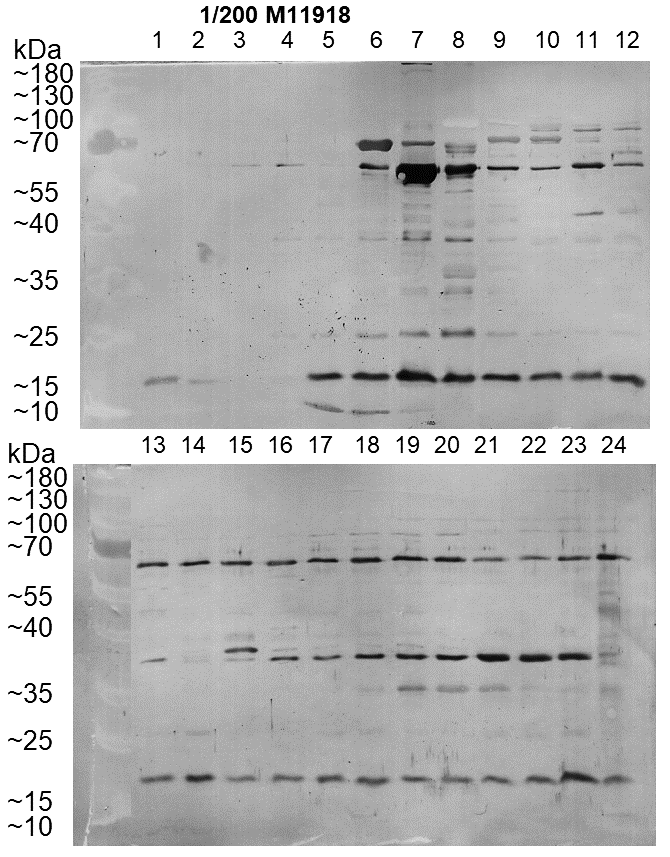 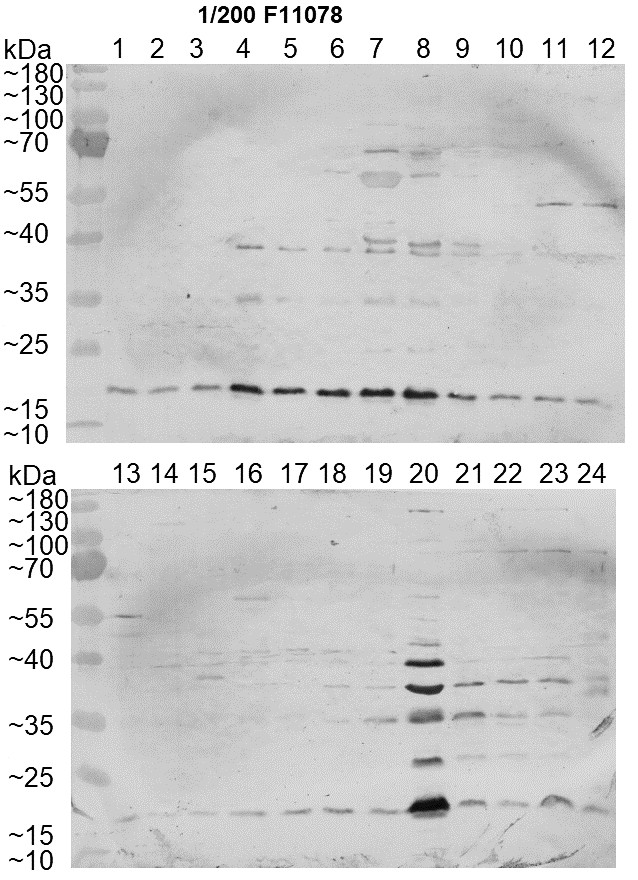 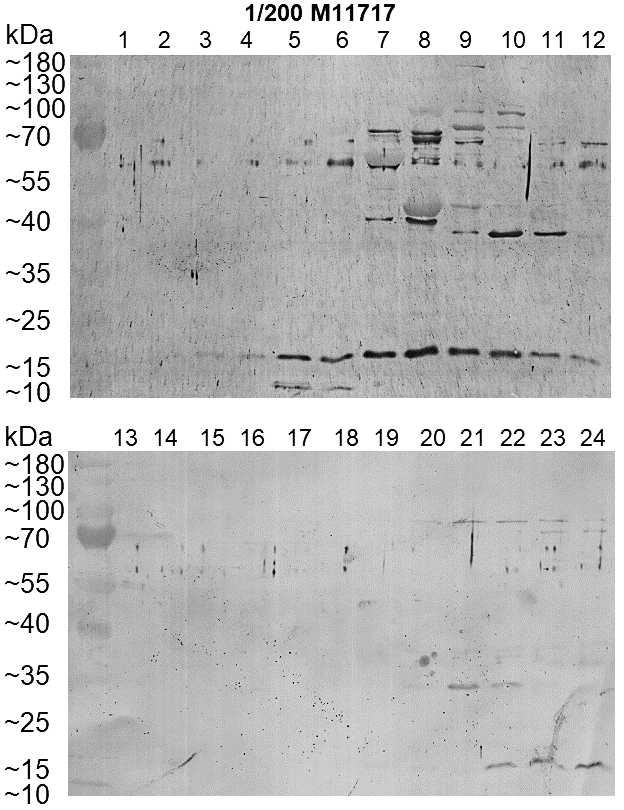 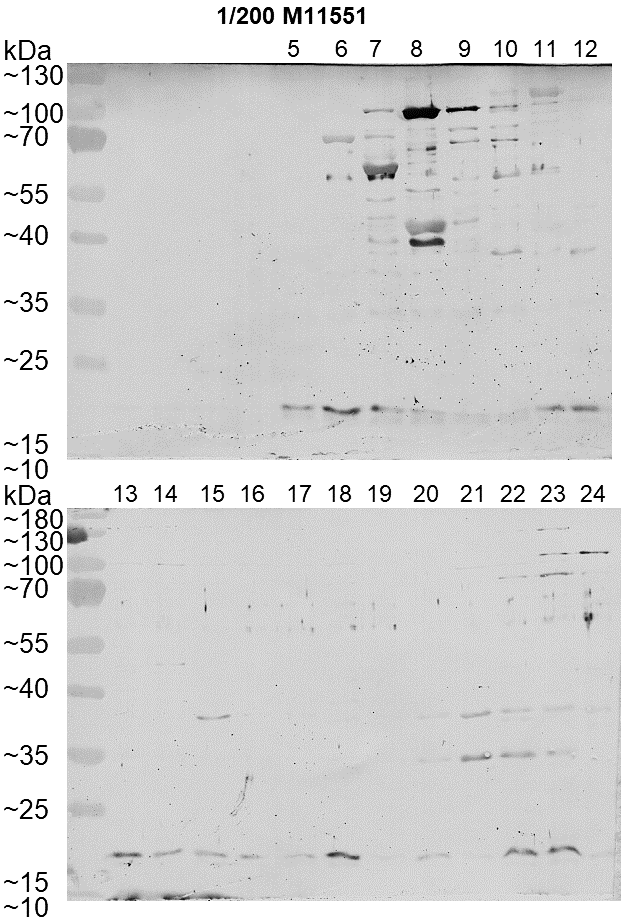 Serum 17
Serum 18
Serum 19
Serum 20
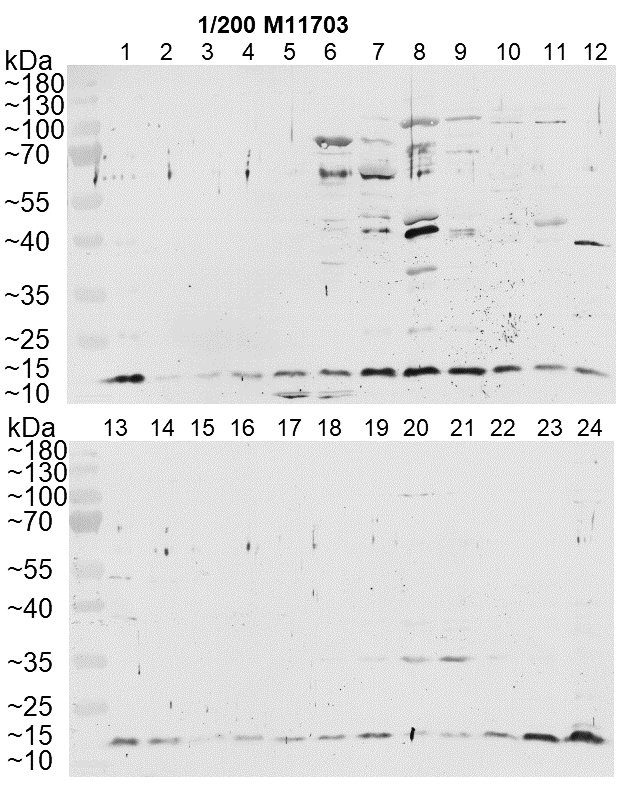 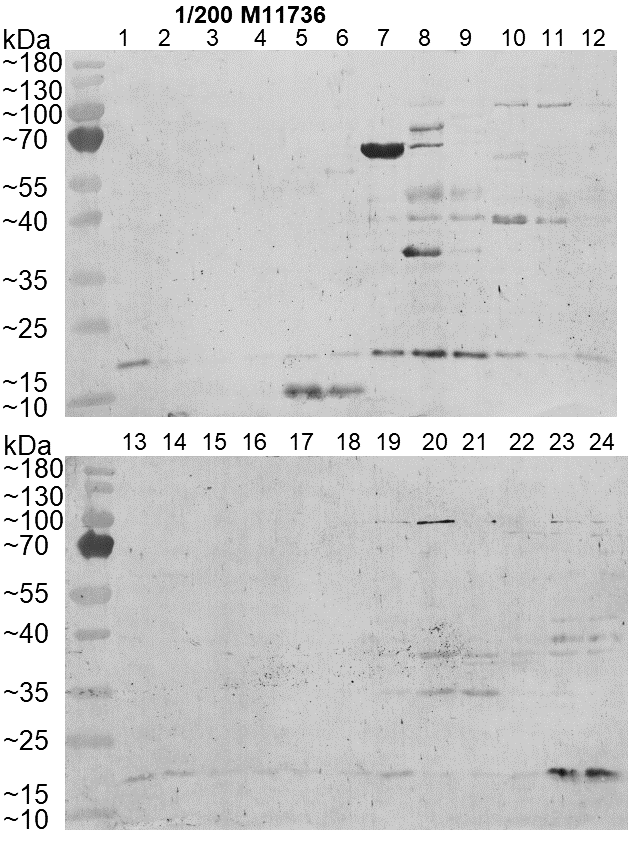 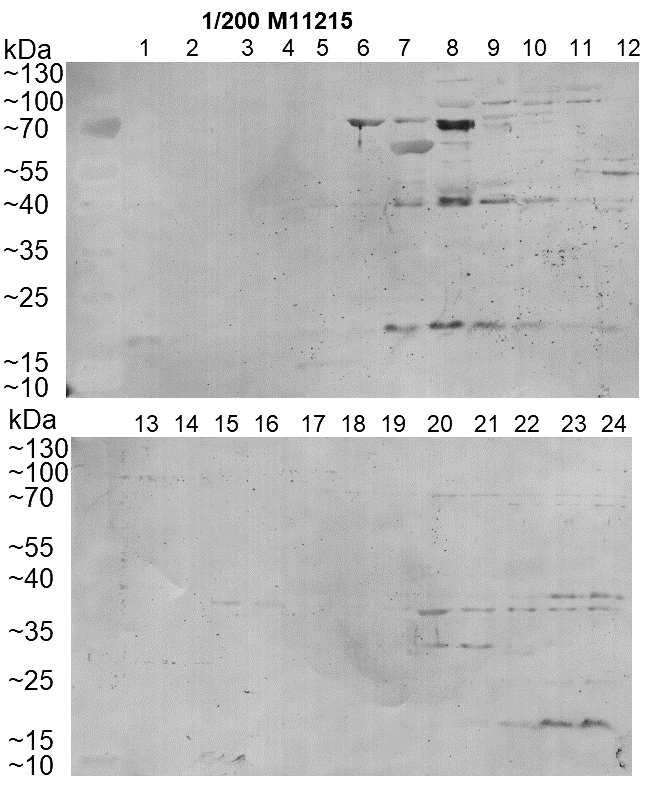 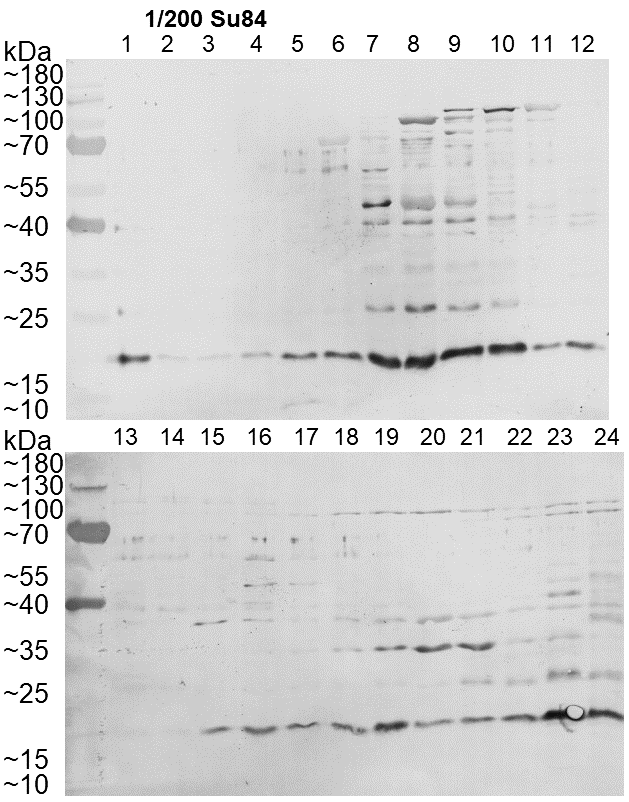 Supplementary Figure 2. Western blots for individual sera from patients with gonorrhoea. Sera were tested at a dilution of 1/200 overnight at 4° C on whole cell lysates of heterologous gonococcal strain P9-17.